Importance of Data for Informed Decision Making
Solomon Islands Environment Data Portal
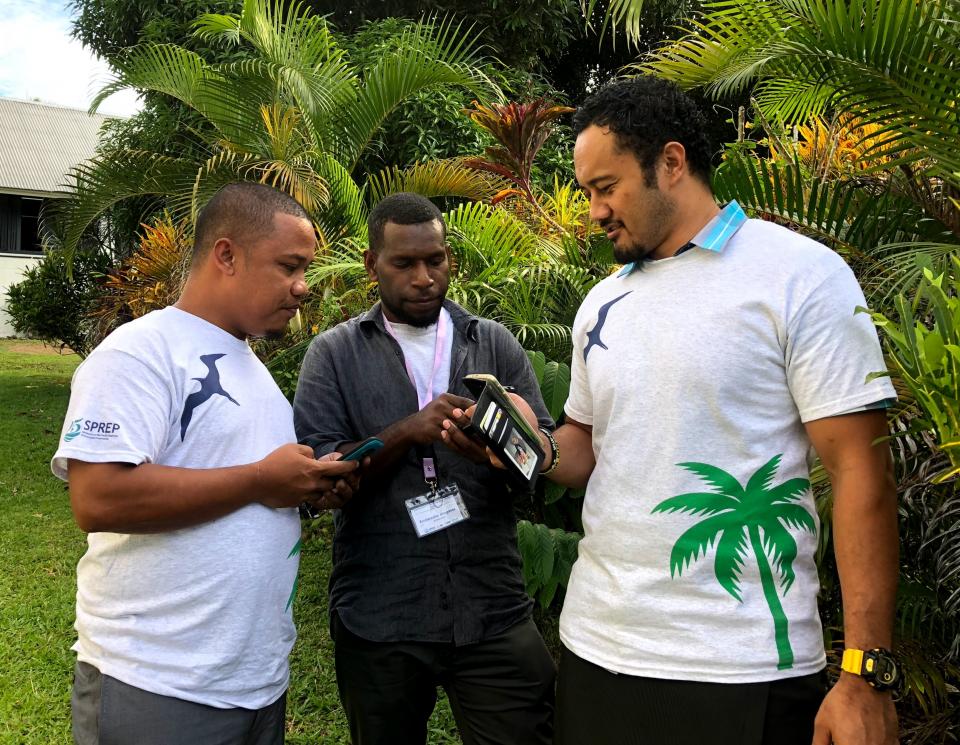 Definition: Environmental data encompasses information related to various aspects of the environment, including air quality, water resources, biodiversity, climate patterns, and more.
Importance: Environmental data serves as a critical tool for understanding, monitoring, and managing impacts on the environment.
“… without information, things are done arbitrarily and one becomes unsure of whether a policy or program will fail or succeed. If we allow our policies to be guided by empirical facts and data, there will be a noticeable change in the impact of what we do.”
IMPORTANCE OF DATA IN DECISION MAKING
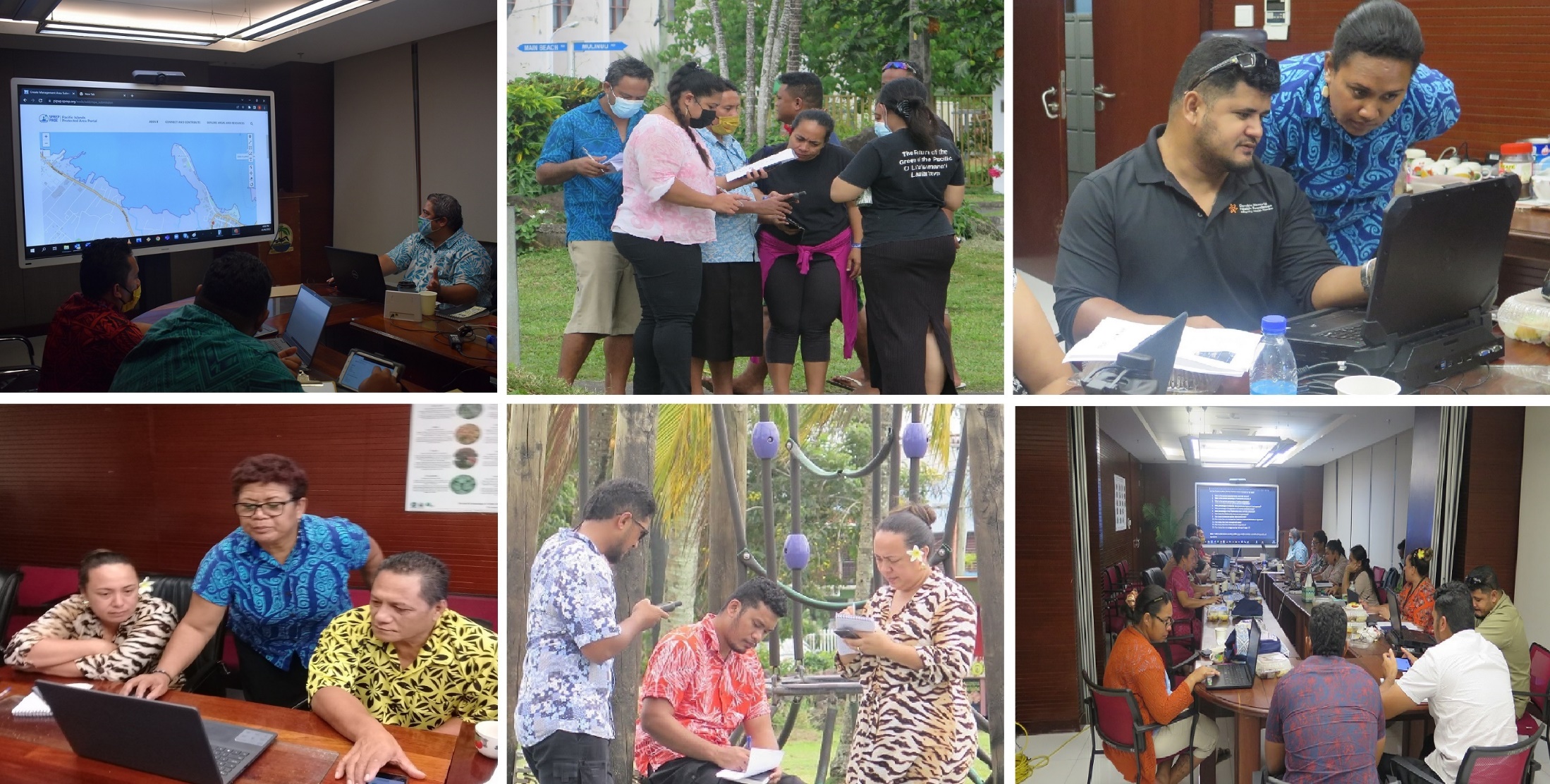 Data-Driven Decisions: Utilizing environmental data enables evidence-based decision-making processes.

Risk Assessment: Environmental data helps assess potential environmental risks and develop mitigation strategies.

Long-Term Planning: Data provides insights for long-term environmental planning and sustainability initiatives.
Regional Challenges
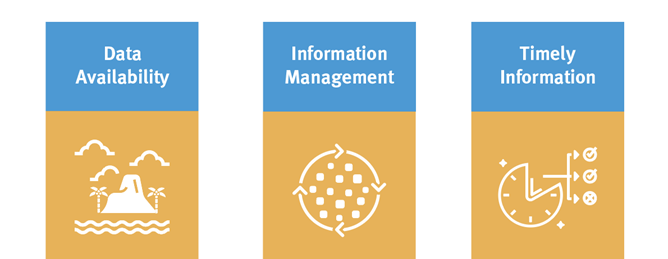 Lack of data as evidence of the environmental resources, trends and drivers of environmental change
The need for standard procedures for collecting and aggregating relevant data
Lack of timely access to available information by those who need it and for sound and informed decision making
Existing Tools for Solomon Islands : Data Portal
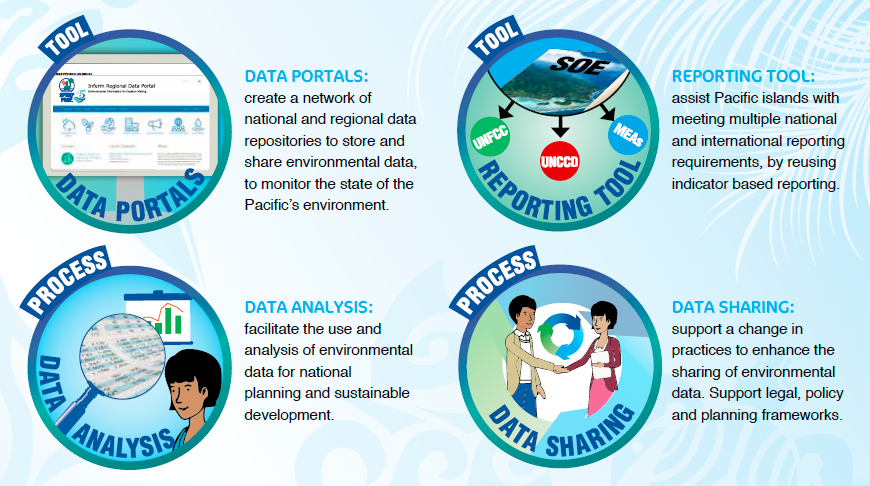 Network of Environment Data Portals
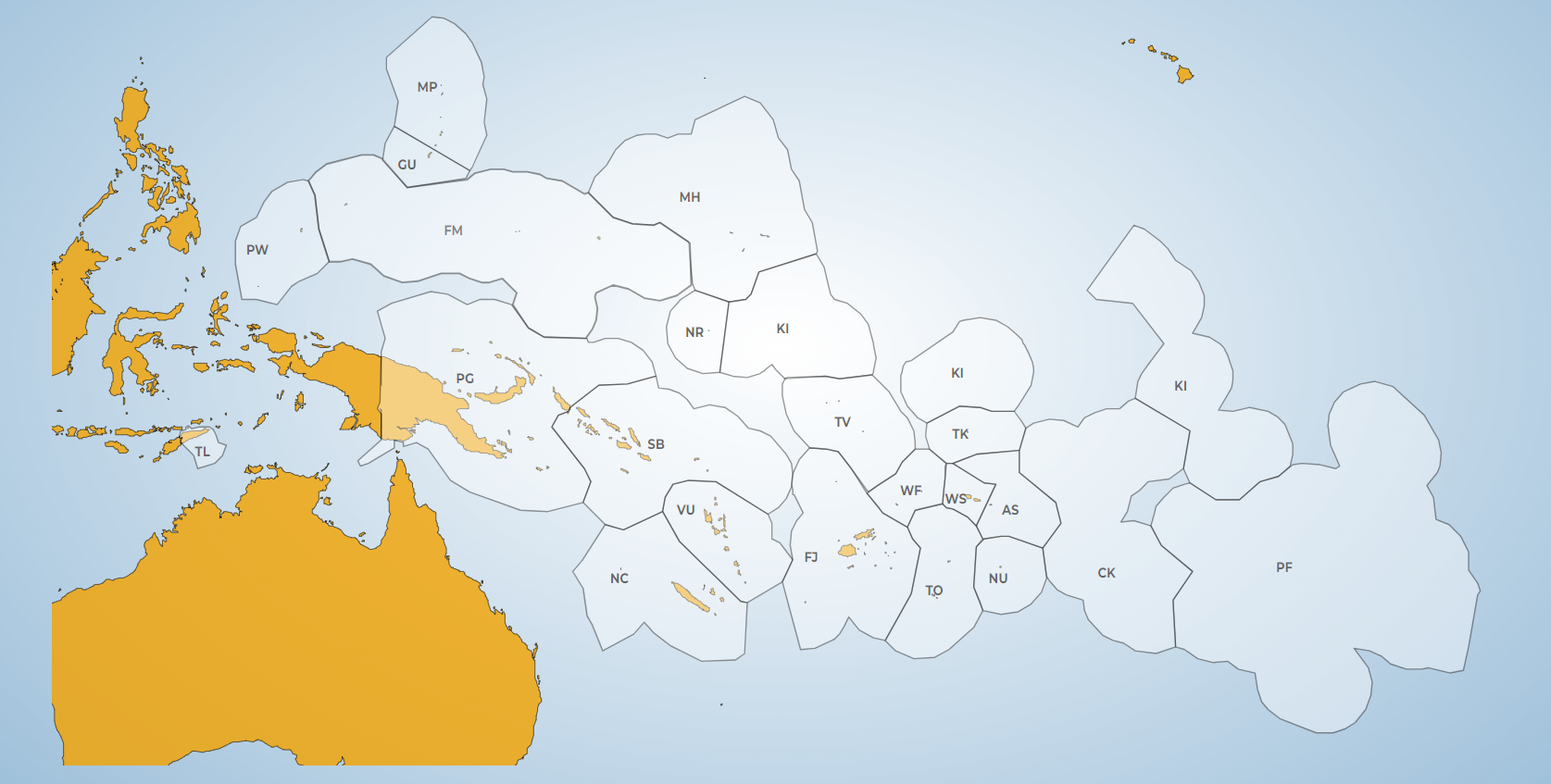 Repository where data is stored (online database)
Publishing platform
Data sharing platform on different levels (public/shared/private)
Open-source tool (DKAN)
Cloud or in country hosting
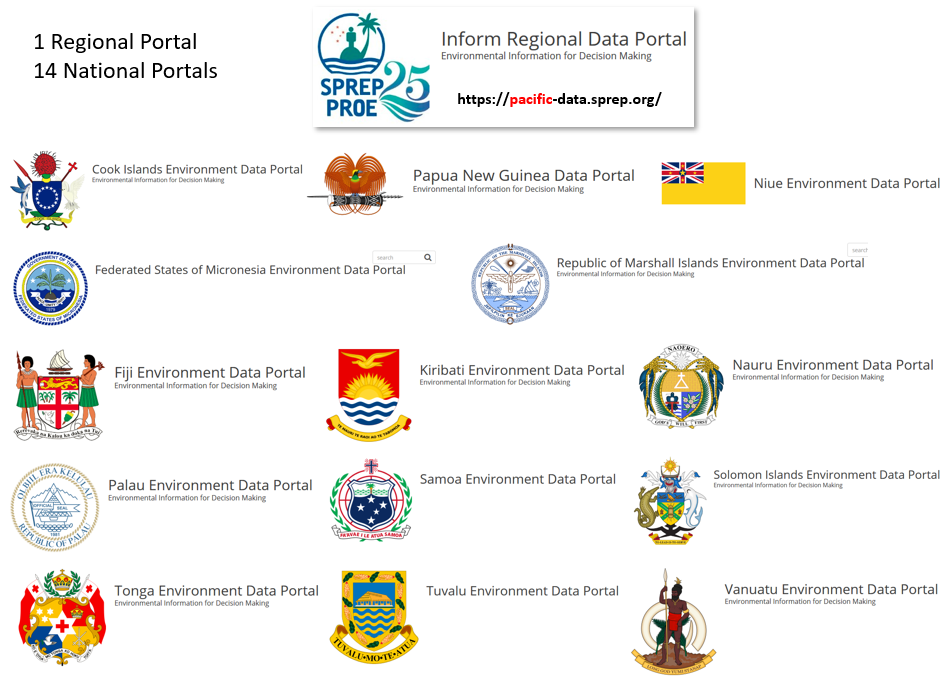 Pacific Environment Portal – https://pacific-data.sprep.org/
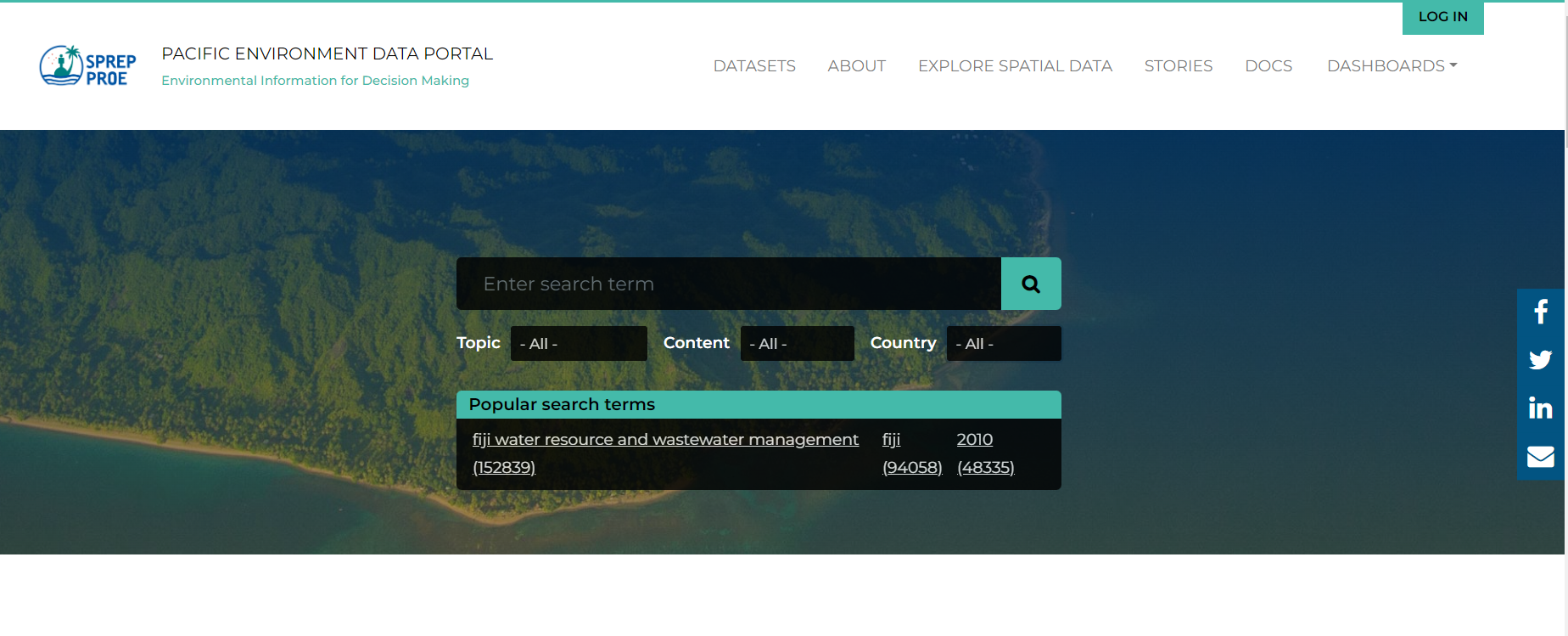 MENU
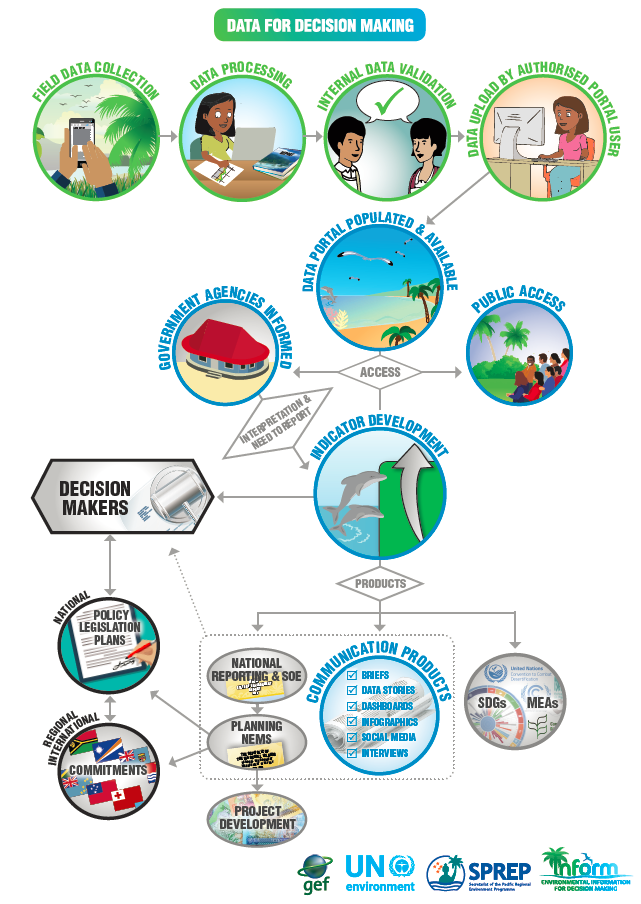 Making data discoverable  - Providing the infrastructure and process for reliable, cross-system metadata management and access
Making data accessible  - make data easily and quickly accessible to technical and non-technical users
Making data reliable
Pacific Data Ecosystem
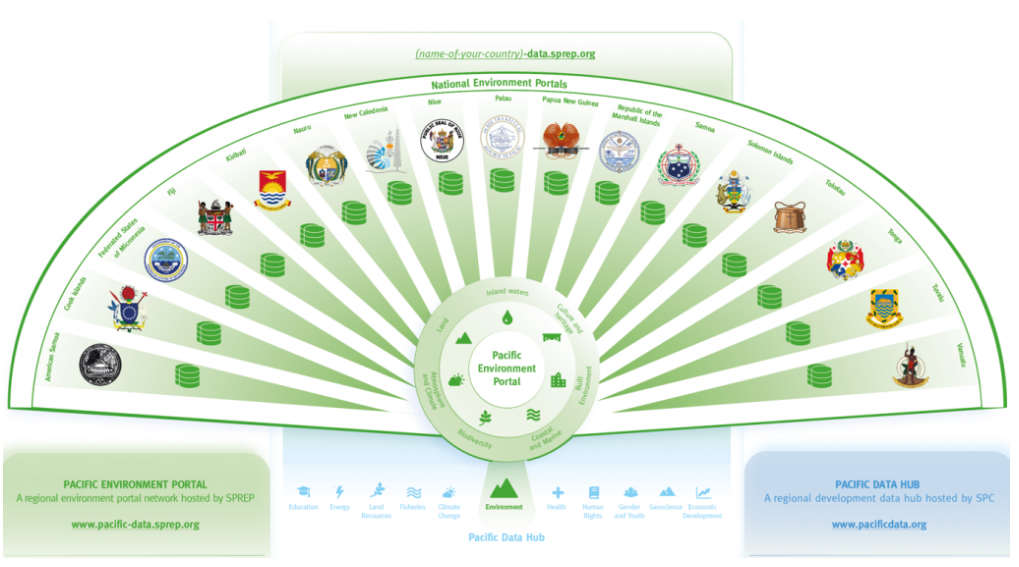 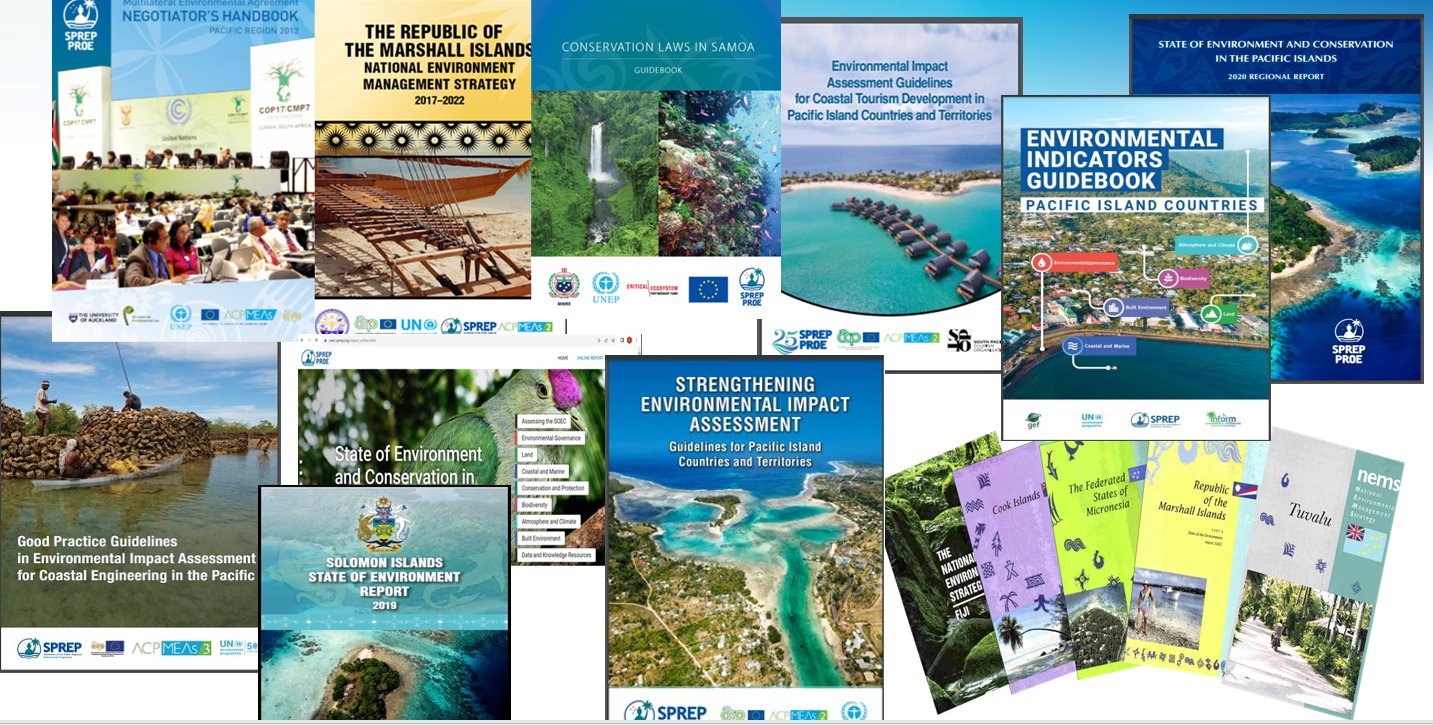 Introduction to the Solomon Islands Environment Data Portal
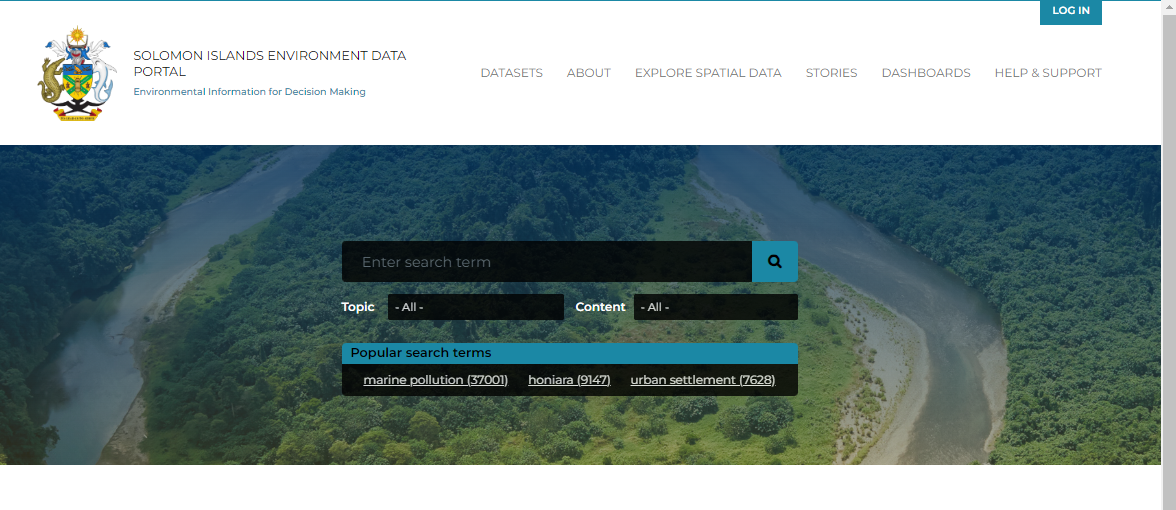 MENU
SEARCH
https://solomonislands-data.sprep.org/
Portal Building Block:
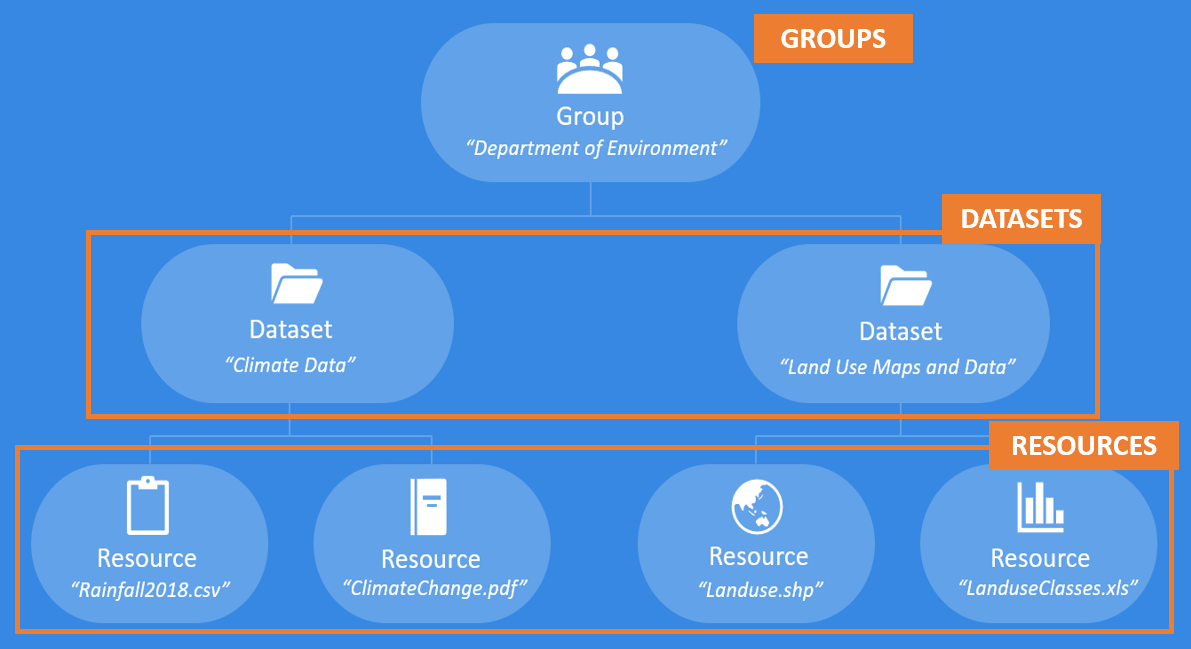 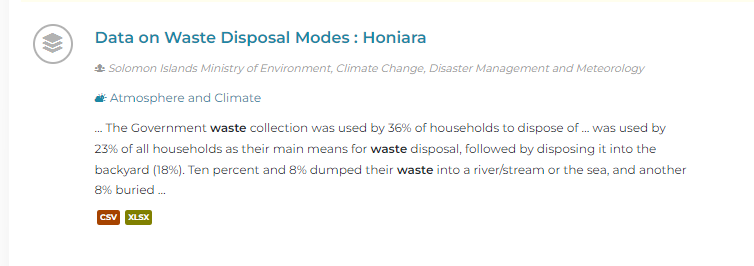 DATASET
RESOURCE
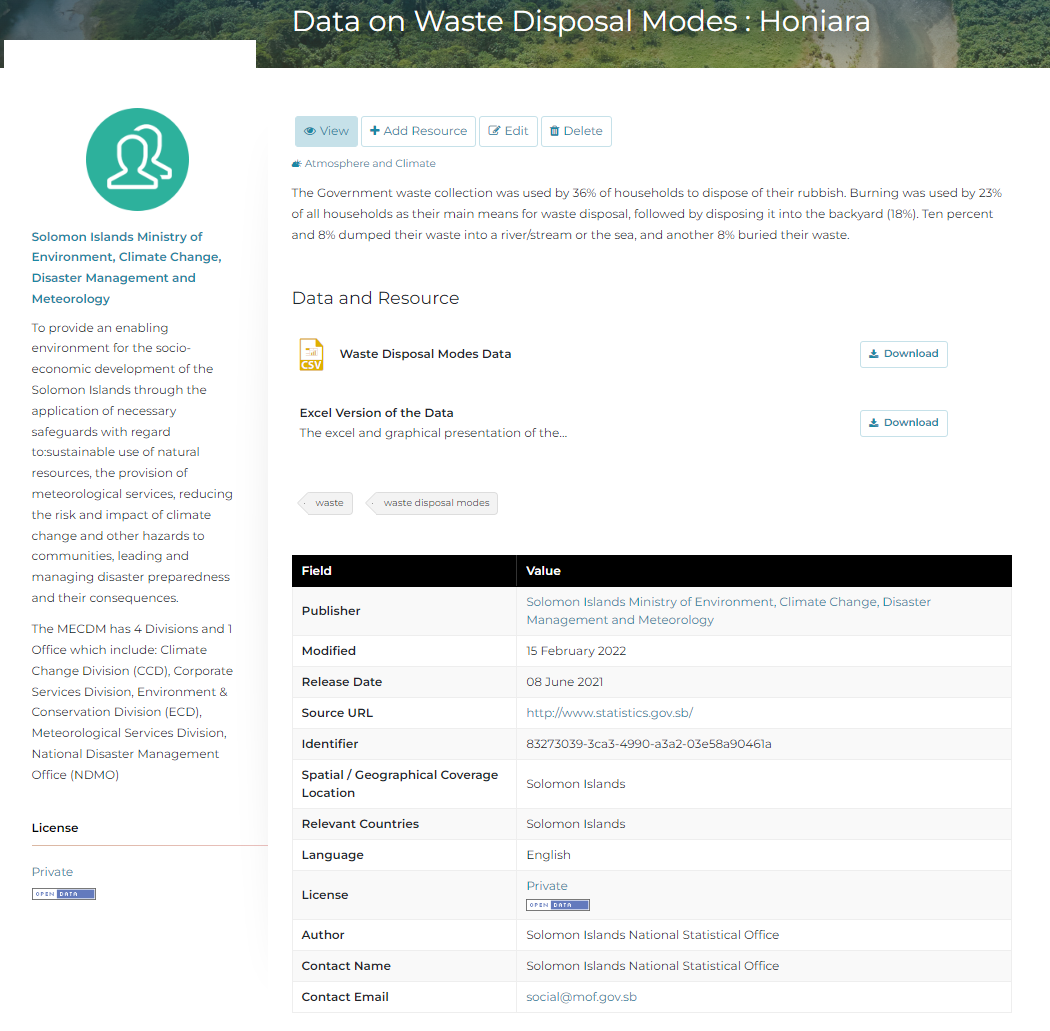 1) ADD DATASET
2) ADD RESOURCES
3) ADD METADATA
LICENSE LEVEL
License levels
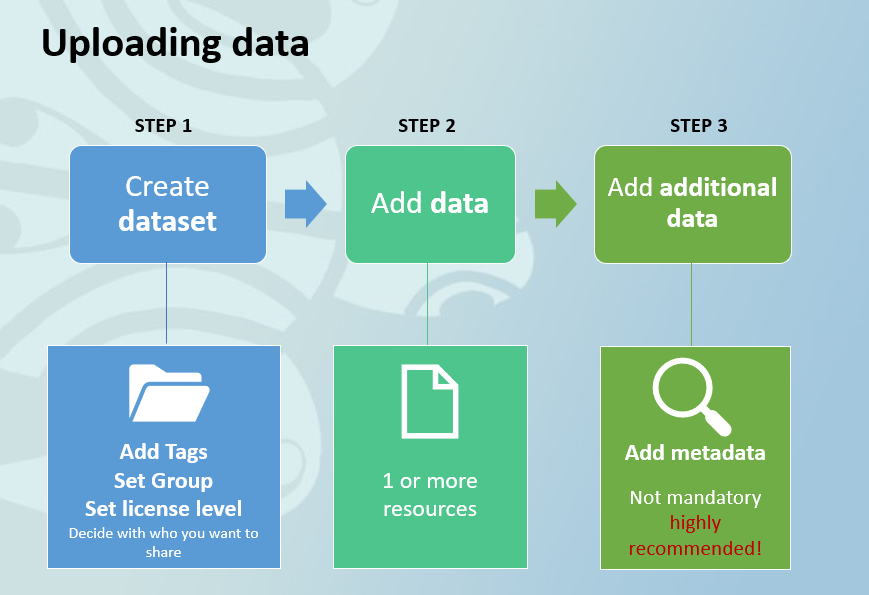 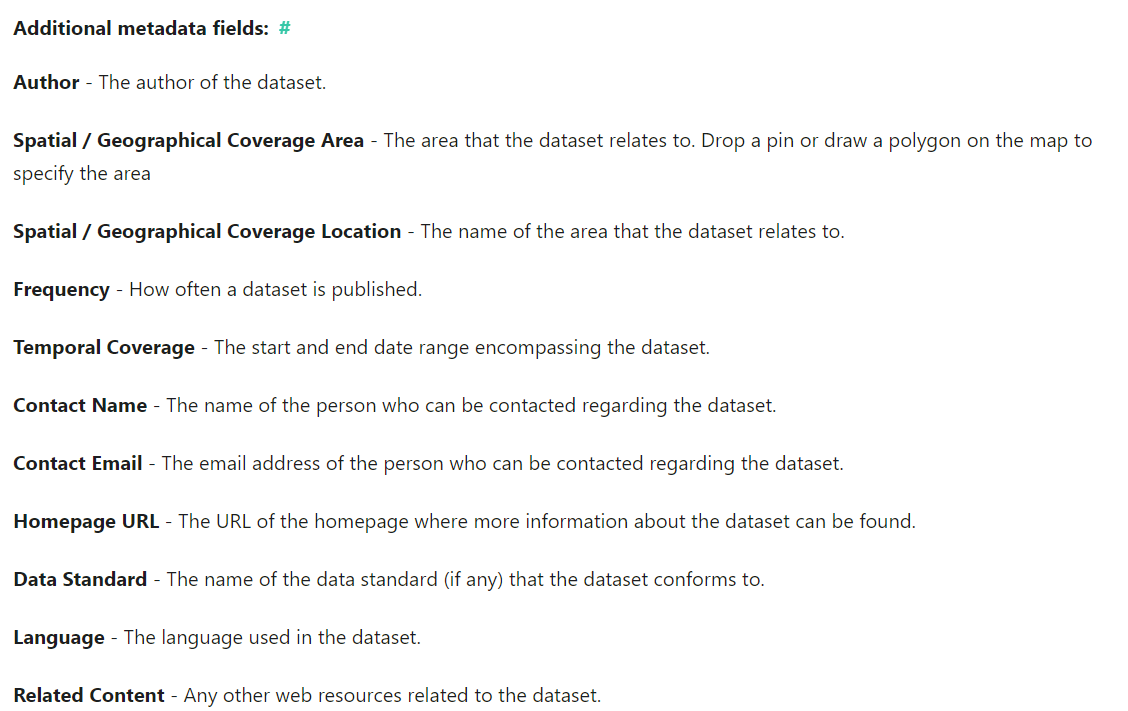 What type of data can you upload?

The data portal supports many file types, including: 
csv, html, xls, json, xlsx, doc, docx, rdf, txt, jpg, png, gif, tiff, pdf, odf, ods, odt, tsv, geojson and xml
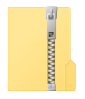 ONLINE PORTAL SESSION/DEMO:
Web address :  https://solomonislands-data.sprep.org/
Top right Corner - please login using your email and the following password:

solomonIslandsPortal24!
GOOD DATA PRACTICES
Avoid double data
Check the portal to see if the same dataset has already been uploaded
	 Do a quick search by using keywords
Maybe your new data resource is best placed under an existing dataset?
Examples:
You are uploading a new version of the same data
You found a report that provides background information on raw data in Excel already uploaded to the portal.
Consider grouping your data resources 
Group different resources under one dataset, when relevant
Be aware of not grouping too much
Only group resources when they are strongly related
Avoid that other users are not able to find your data
A good example of grouping different resources :
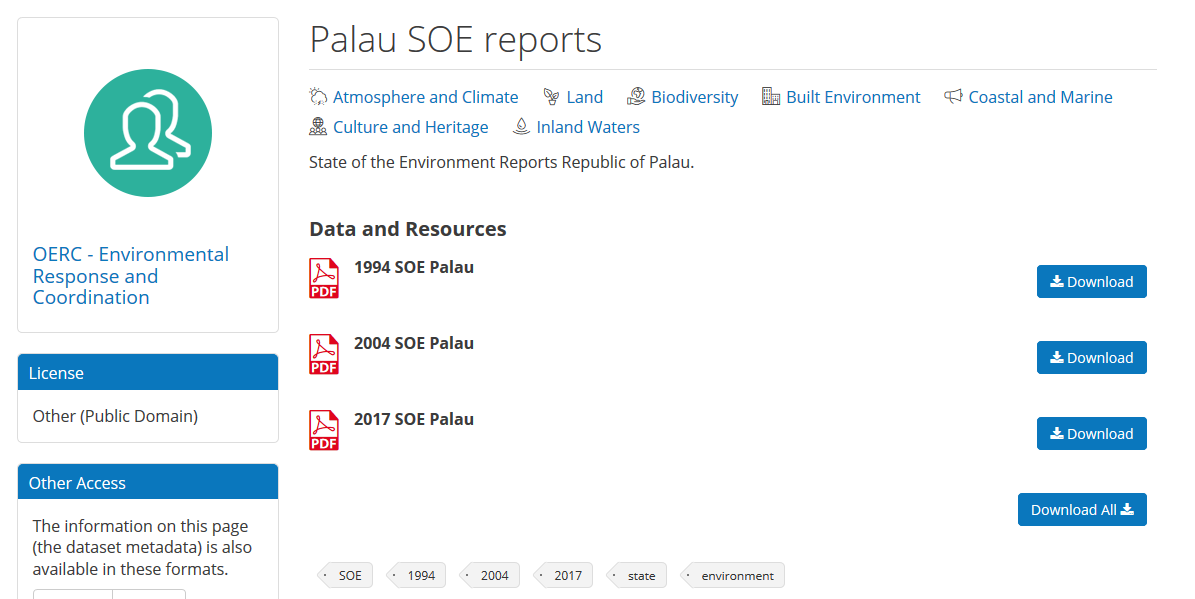 Metadata are crucial
It is not mandatory, but really good practice to take the time to add additional data about the dataset. 
 Other users will know who can be contacted, when the dataset was collected, what to be aware of when using the dataset etc.